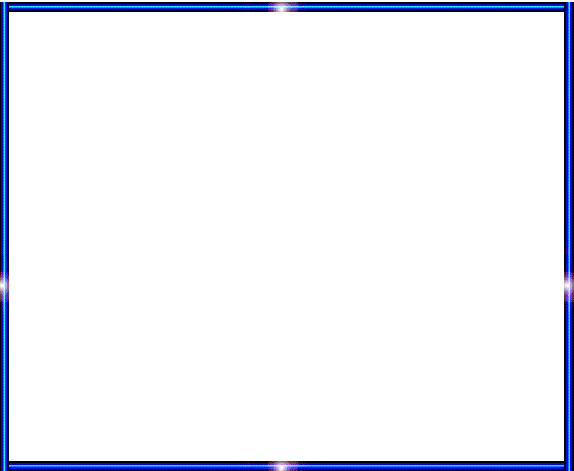 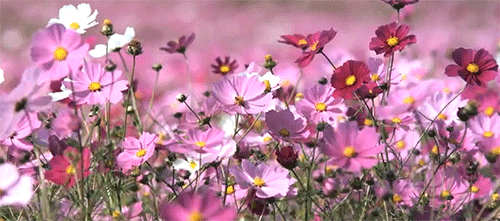 welcome
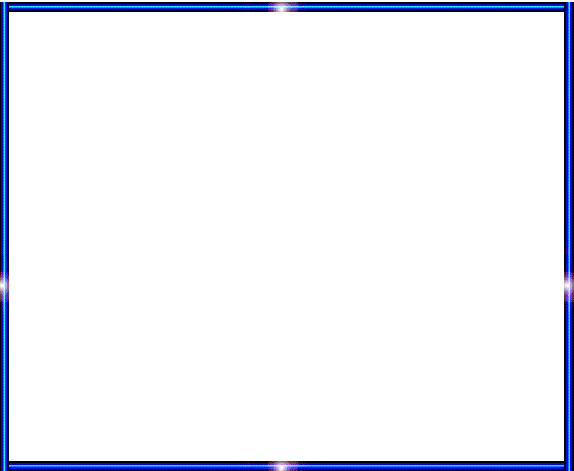 Teacher’s Introduction
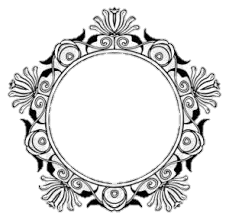 Mst.Sharmin Akter
Assistant teacher
Matoin Govt. Primary School
Hajigonj, Chandpur
E-mail:
mstsharminakter1985@gmail.com
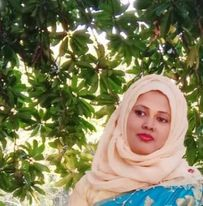 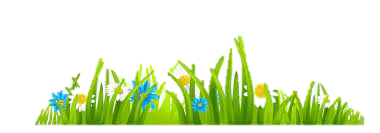 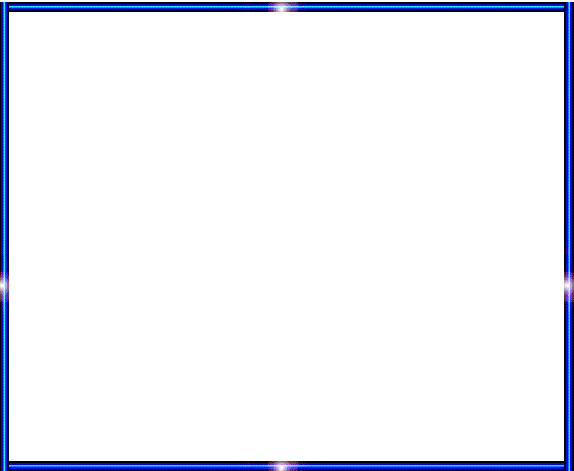 Lesson Identity
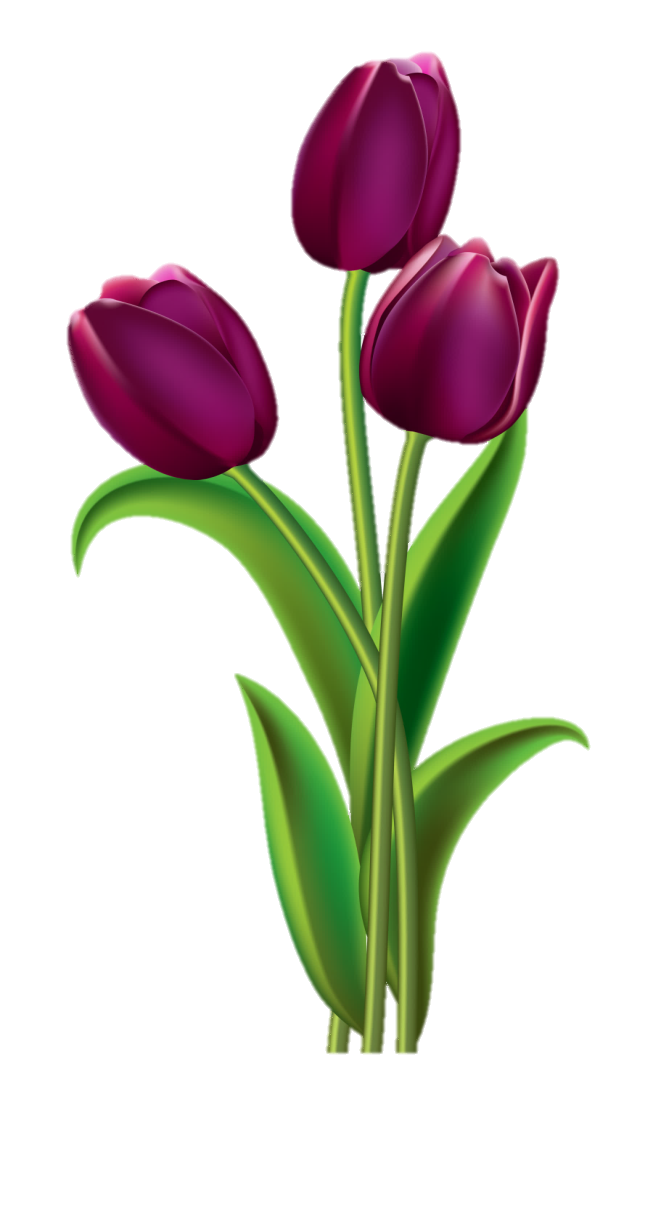 Class : Five
Subject : English
Lesson :4-5
Unit:1
Activity:E
Time : 40 min
A
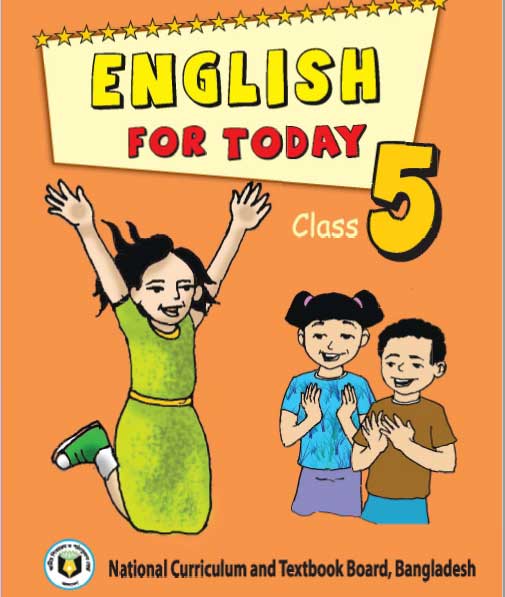 e
r
G
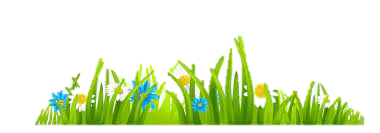 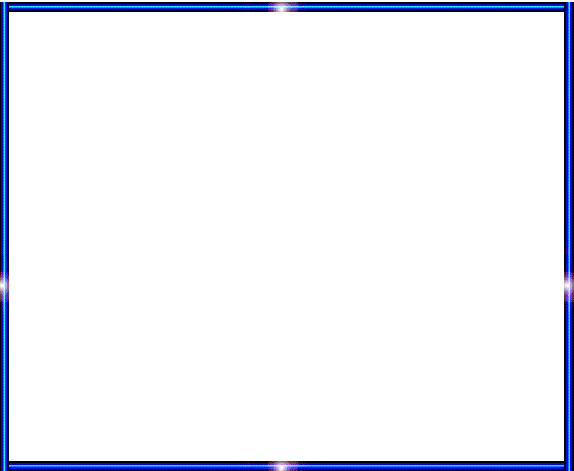 Learning Outcomes
Student’s will be able to-
Listening:1.3.1-recognize which words in a sentence are 			stressed. 
Speaking:1.1.1-say words and phrases and sentences with 		proper sounds and stress.
Reading:1.5.1-read words , phrases and sentences with 			proper pronunciation , stress and intonation.
Writing:5.1.3-read silently with understanding dialogue.
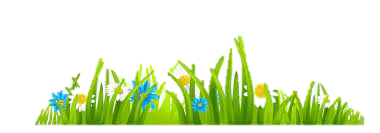 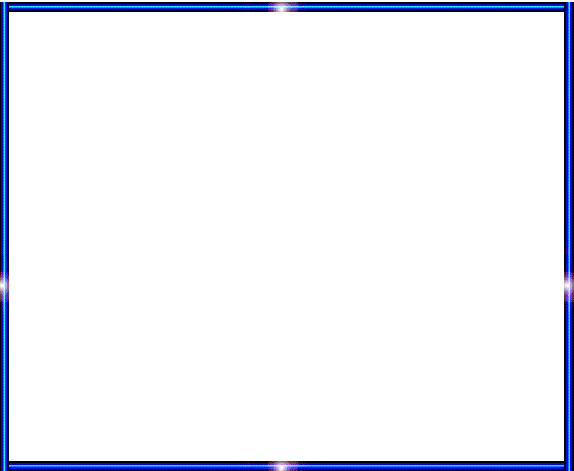 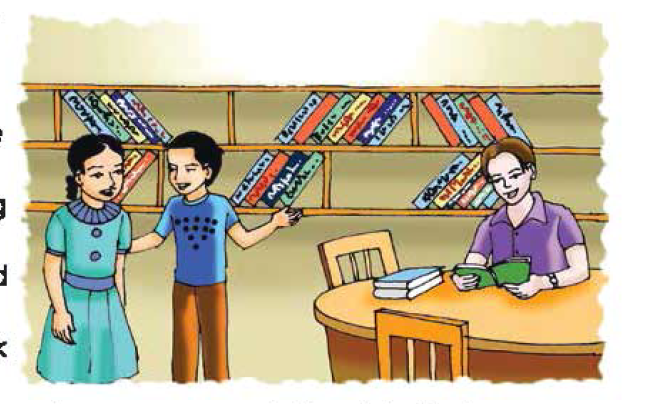 We can see here 3 persons are in the public library.
What can you see in the picture ?
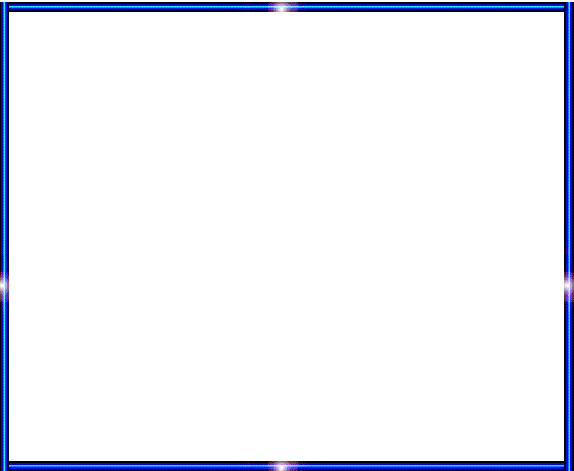 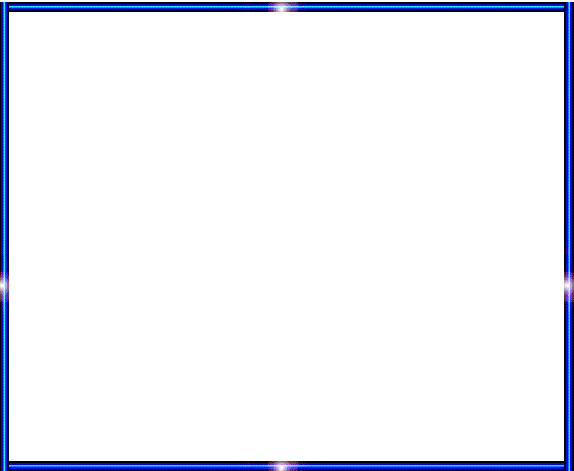 Lesson declaration
Our todays lesson is  Hello !
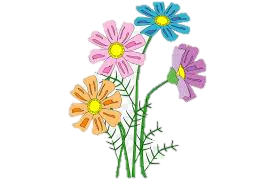 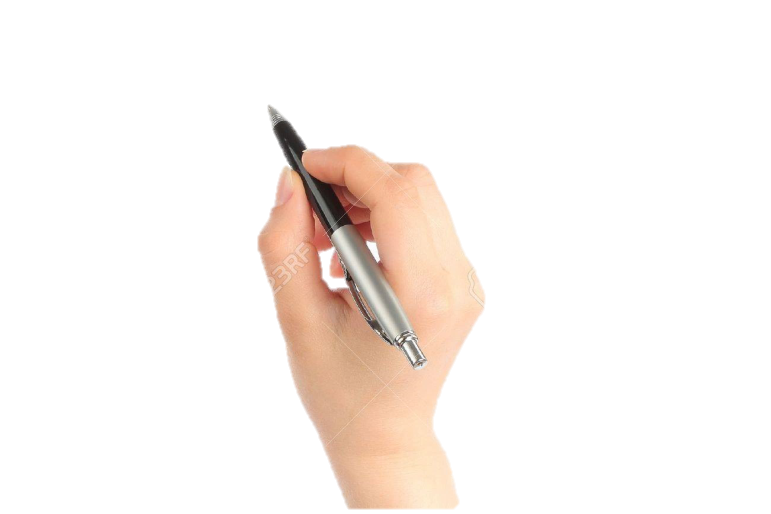 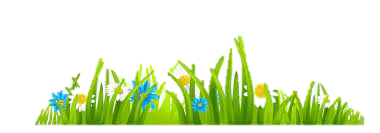 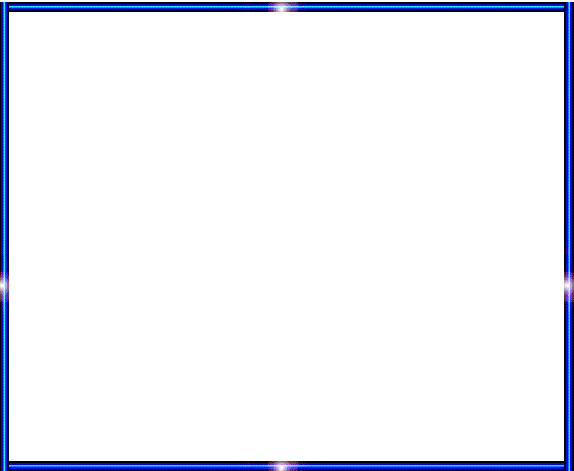 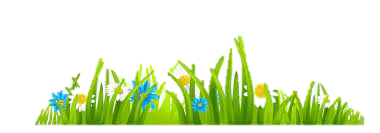 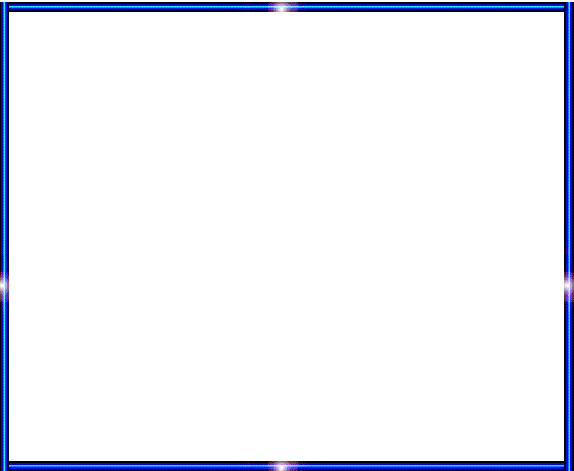 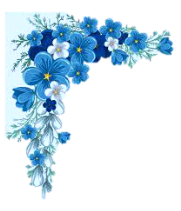 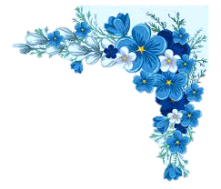 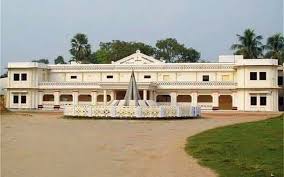 Town hall
guildhall
Sima and Tomal are in the Town Hall Language Club.
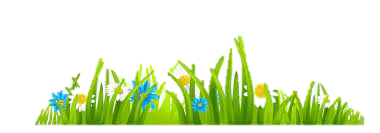 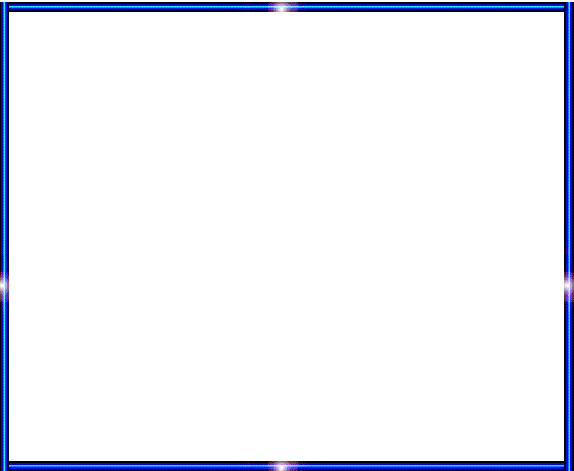 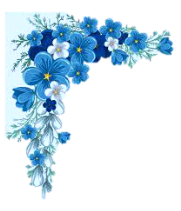 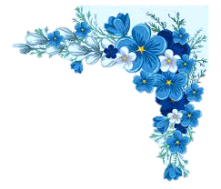 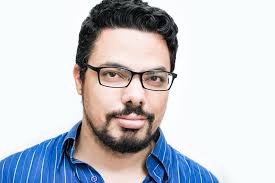 person
man
He is a new person here.
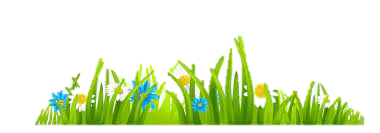 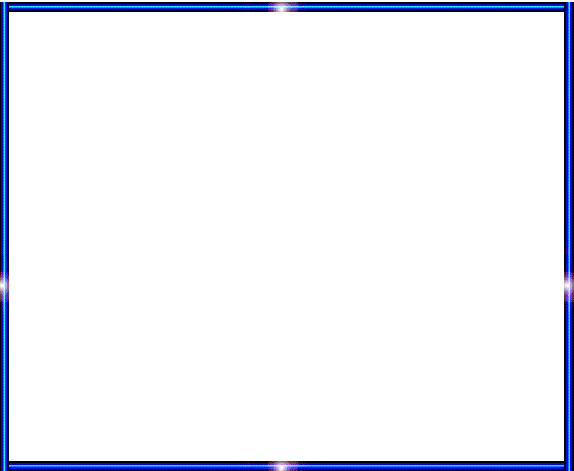 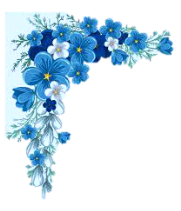 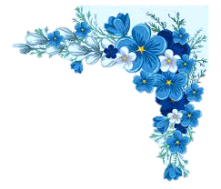 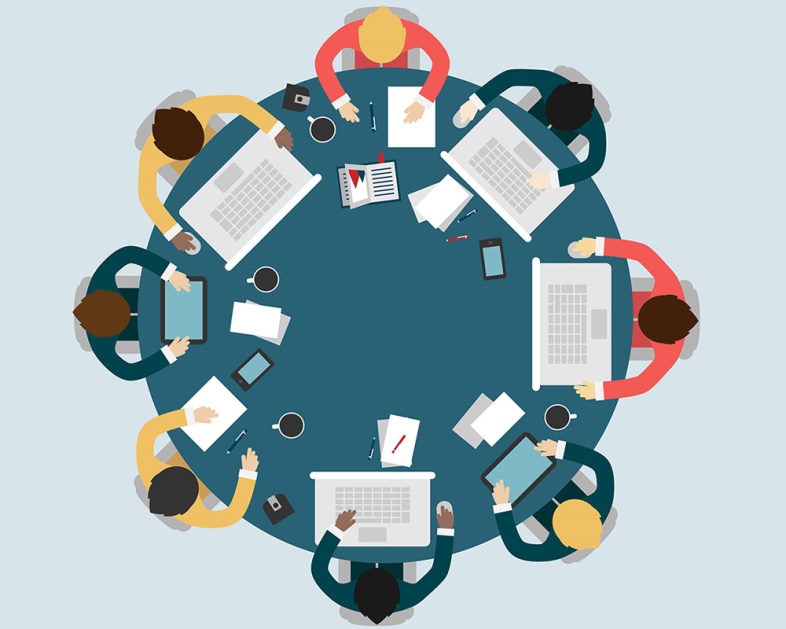 Club
organization
Sima and Tomal are in the Town Hall Language Club.
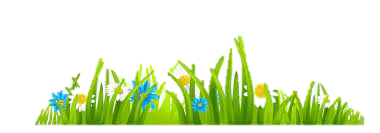 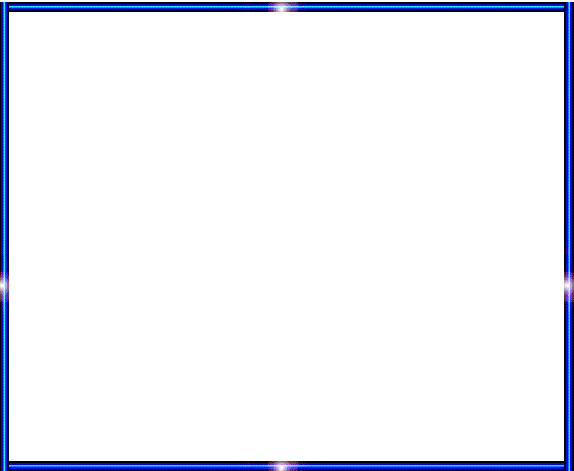 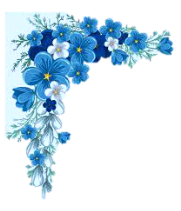 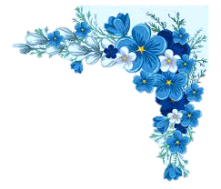 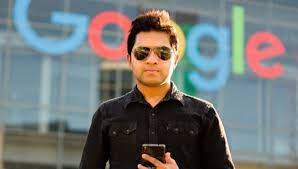 Young man
youth
He is a young man.
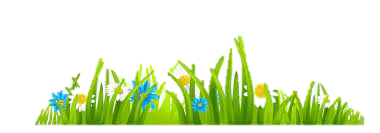 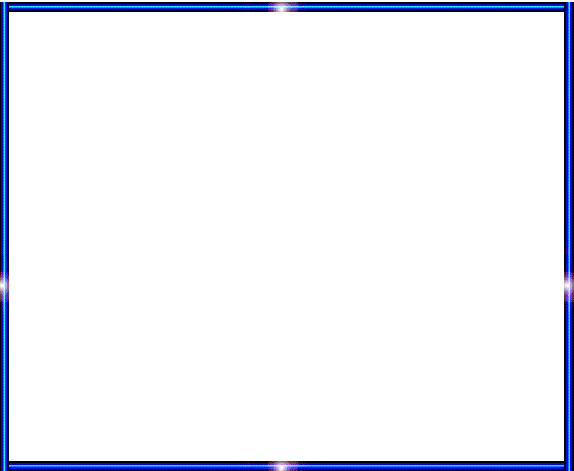 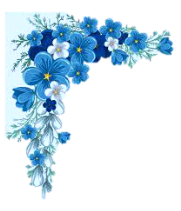 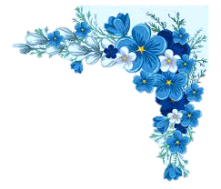 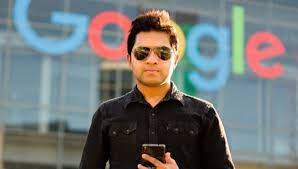 gentleman
gent
He is a gentleman.
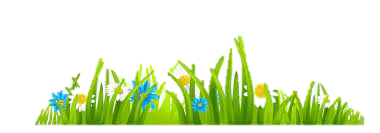 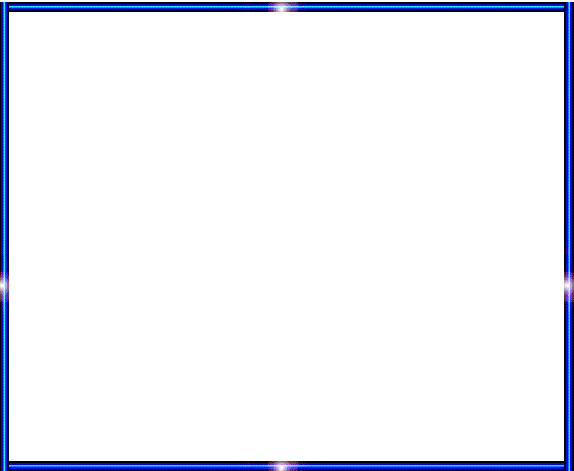 Teacher’s   Reading
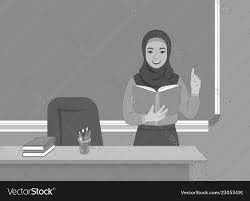 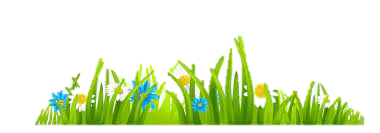 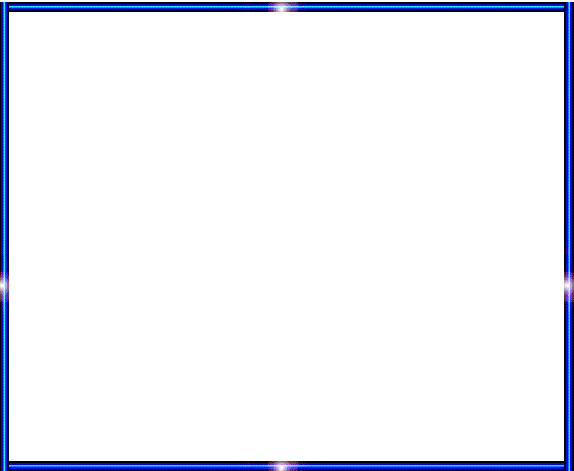 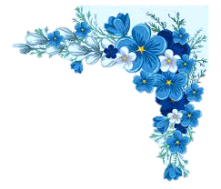 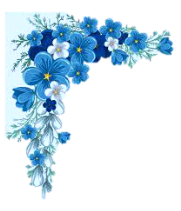 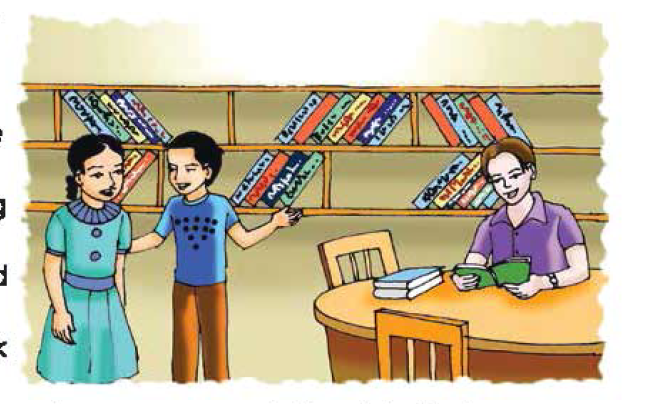 Sima and Tomal are in the Town Hall Language Club . They come to the club to practise
Speaking English. They listen to CDs and Watch DVDs in English , or speak English With friends.Today there is a new person in the club. He is a young man. He is reading a book about Bangladesh .
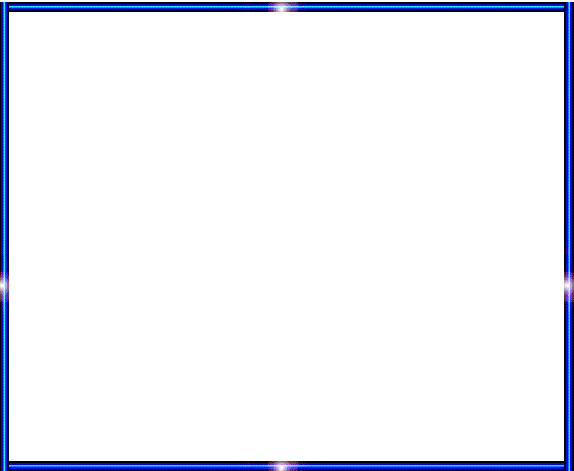 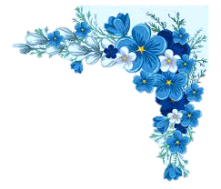 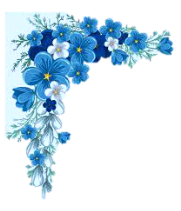 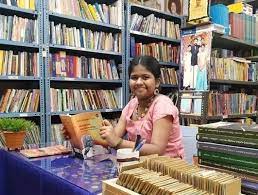 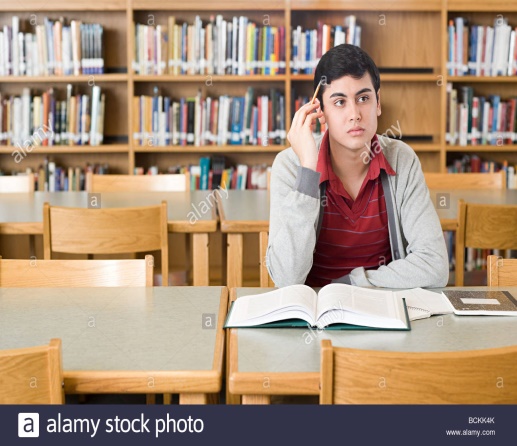 Sima: Look,Tamal! Who’s  that gentleman ? Do you know  him ?
Tamal:Yes.That’s Andy Smith. He is working with an NGO here. I met him yesterday at the bookshop.
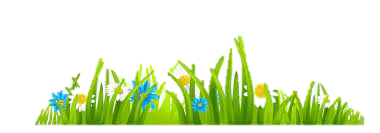 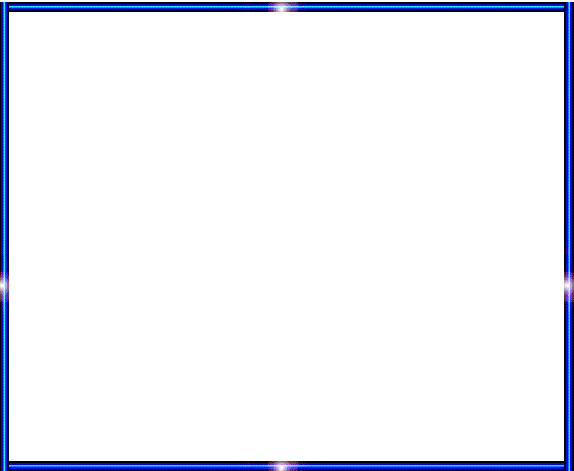 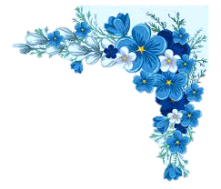 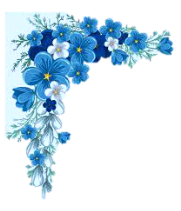 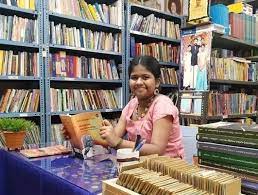 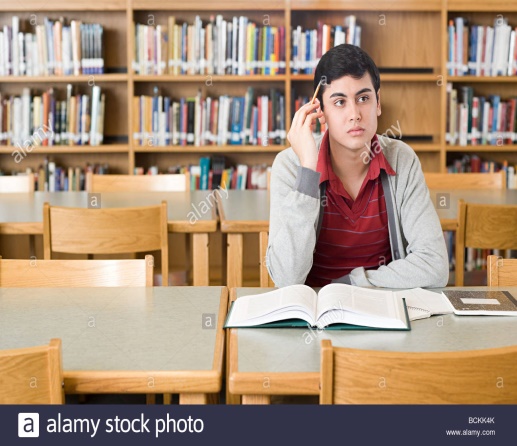 Maybe we can practise our English with him.
Good idea. I’ll introduce you to him. Come with me.
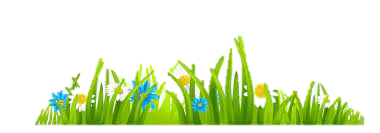 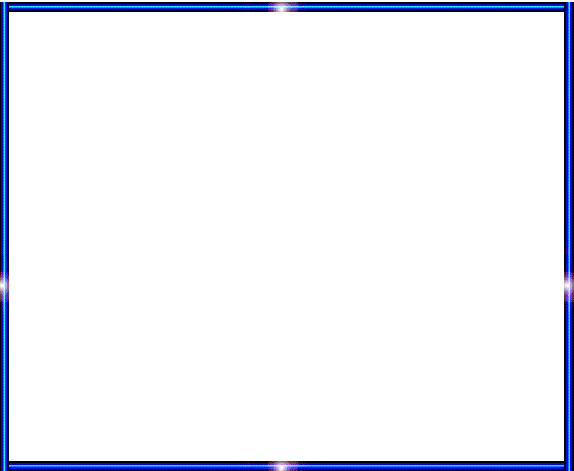 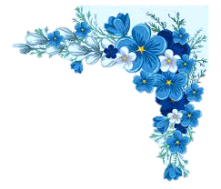 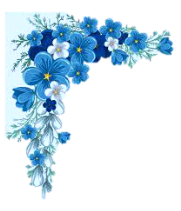 Open your book at page 4.
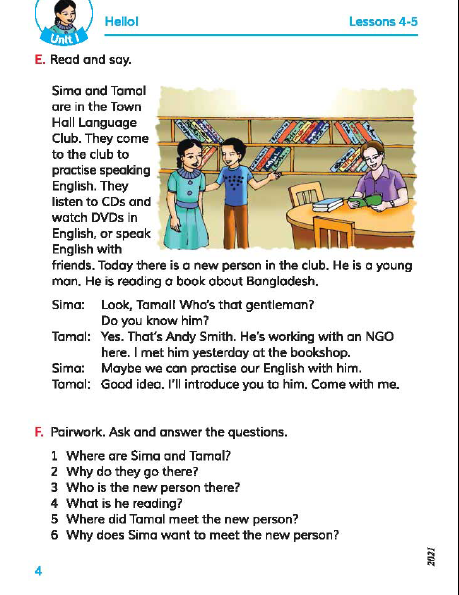 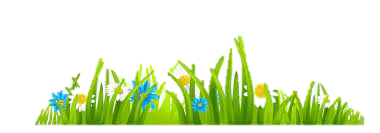 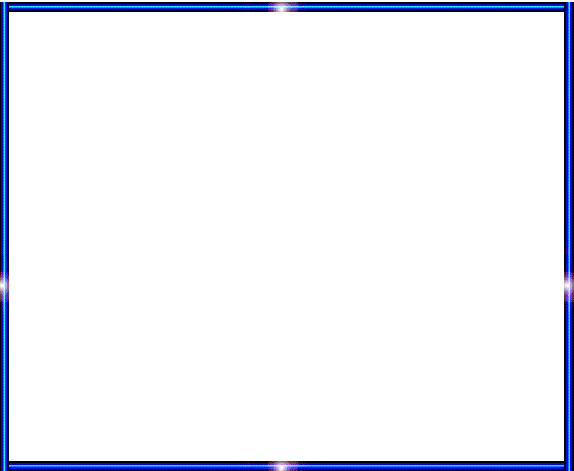 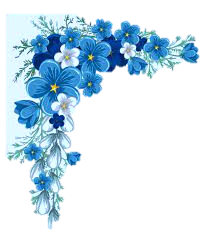 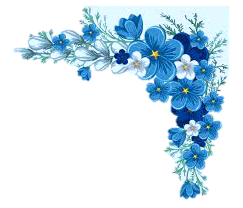 Group reading
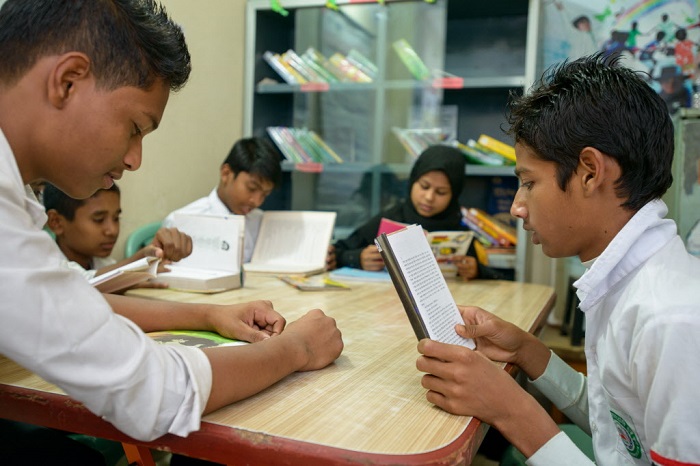 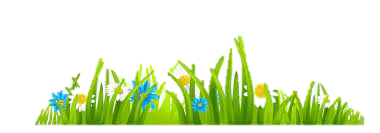 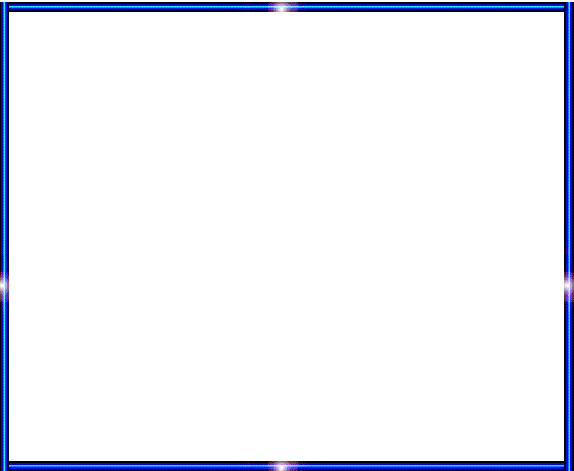 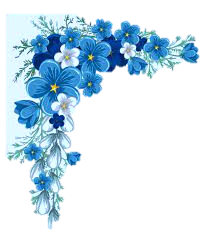 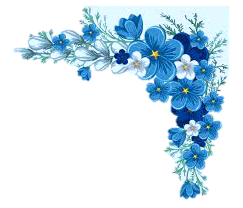 Read in pair
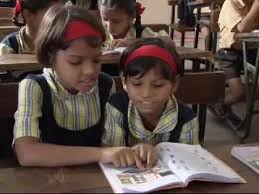 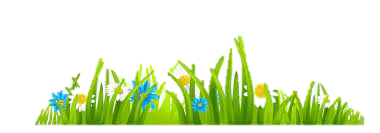 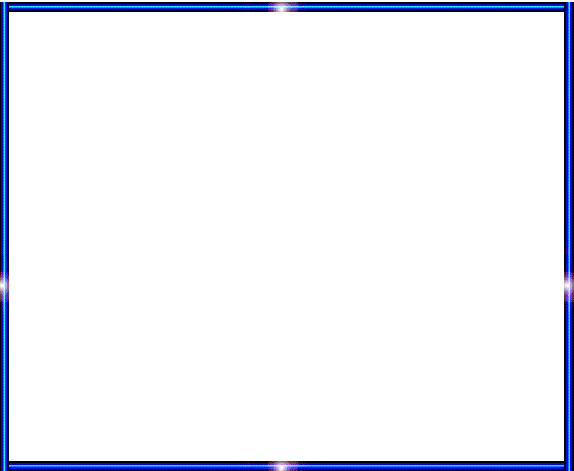 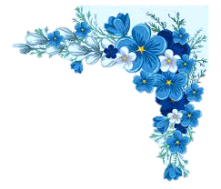 IW
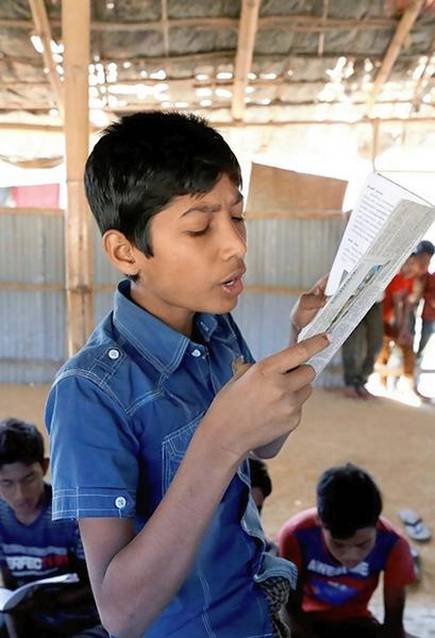 Student’s reading
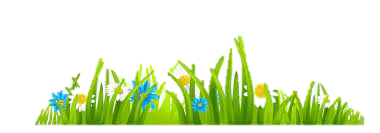 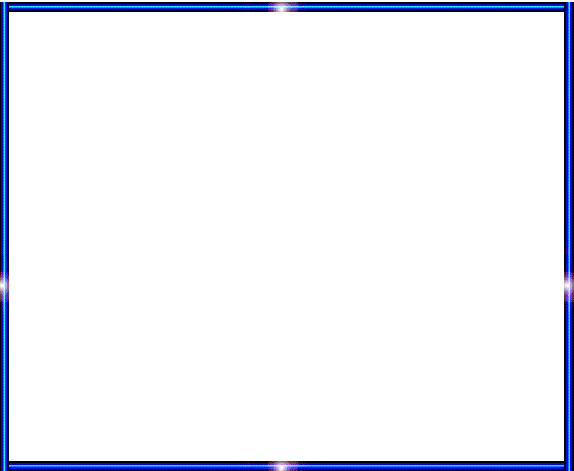 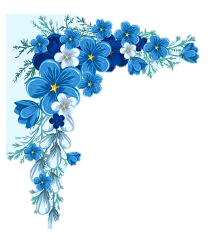 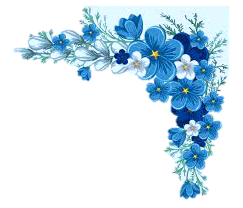 Practise the conversation with your partner.
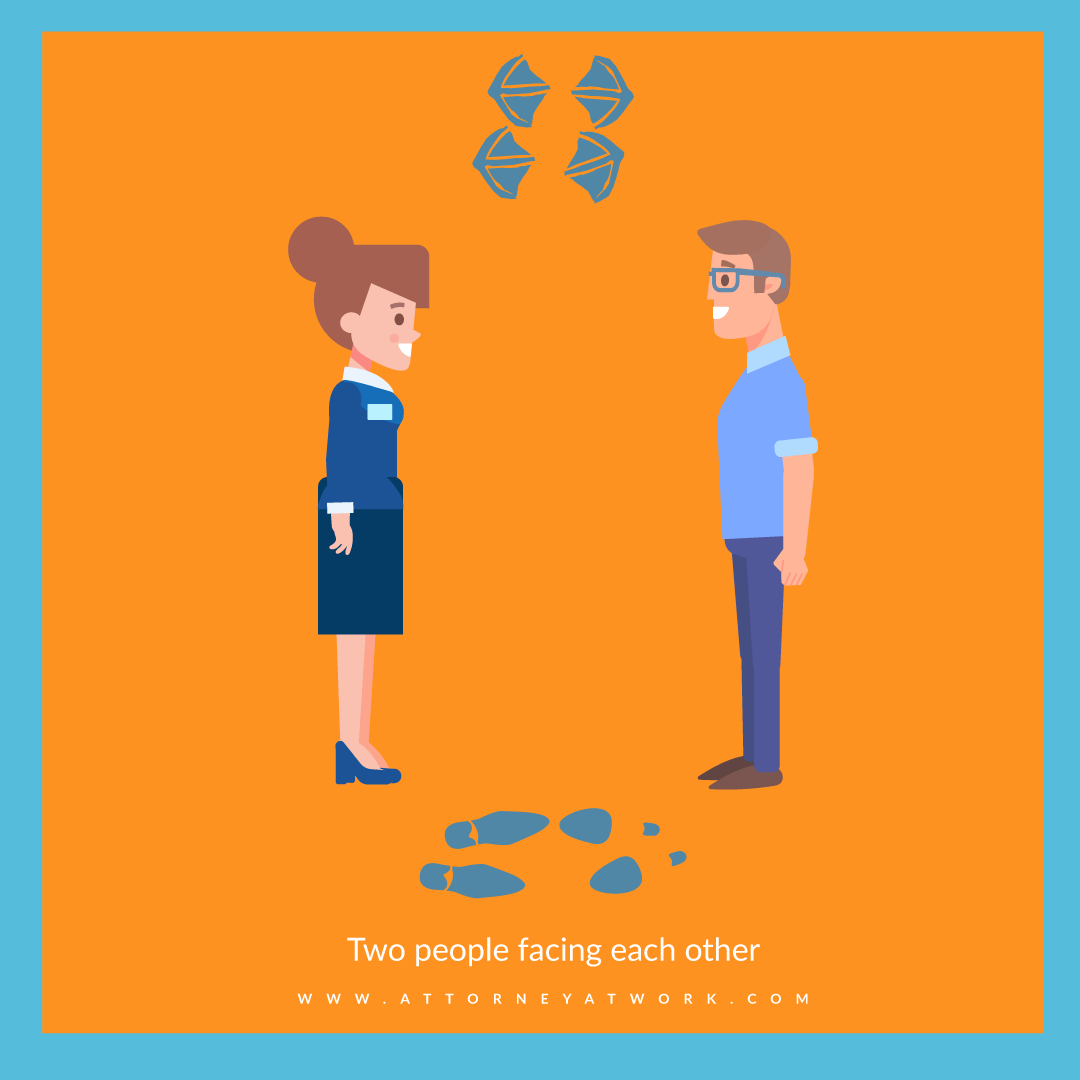 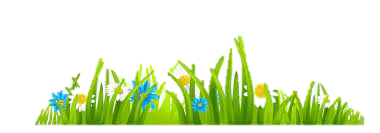 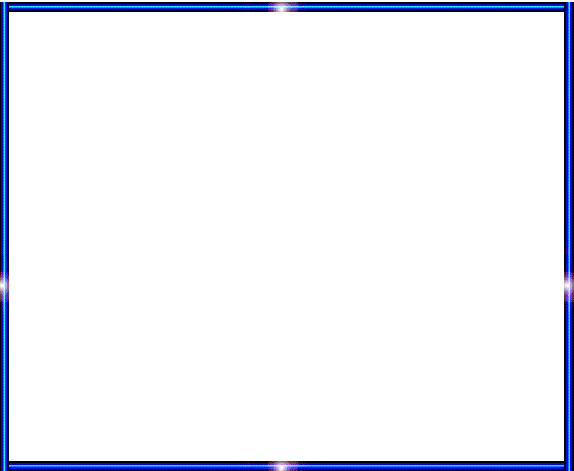 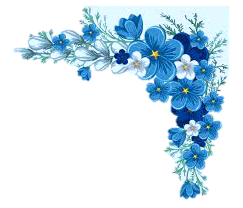 Questions:
1.Where are Sima and Tomal ?
2.Why do they go there ?
3.Who is the new person there?
4.What is he reading ?
5.Where did Tamal meet the new person?
gw
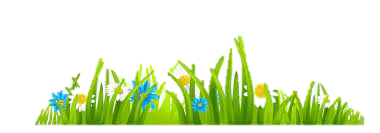 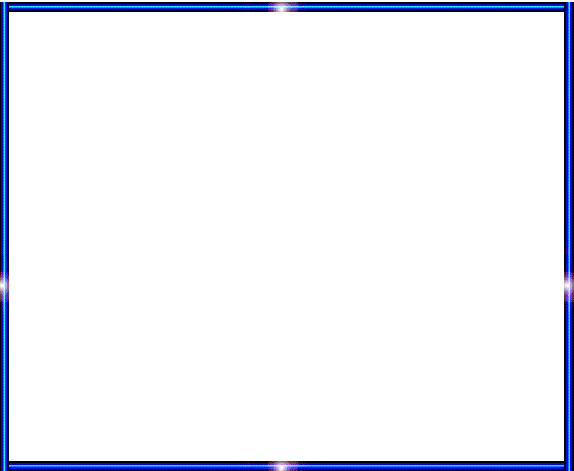 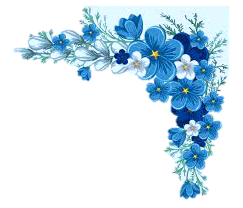 Answers:
1.Sima and Tamal are in the Town Hall Language Club .
2.They go there to practise English.
3Andy Smith is the new person.
4.He is readin a book about Bangladesh.
5.Tamal met the new person at the bookshop .
gw
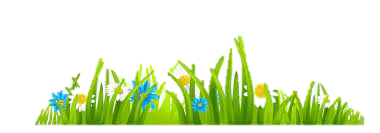 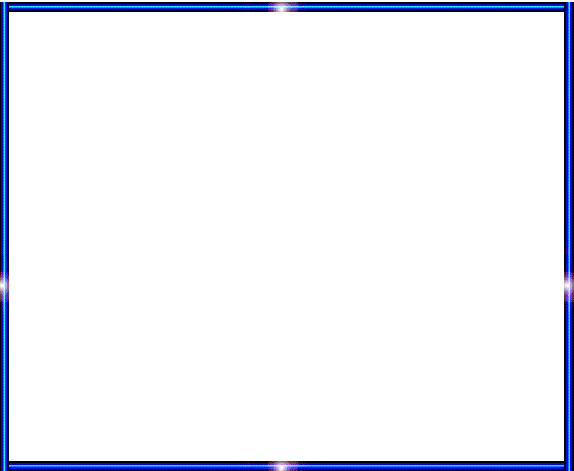 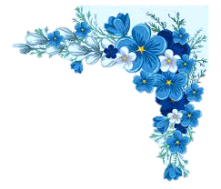 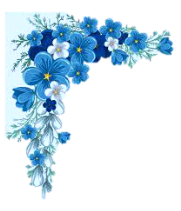 Bingo game
reading
town
language
person
gentleman
speaking
practice
working
watch
bookshop
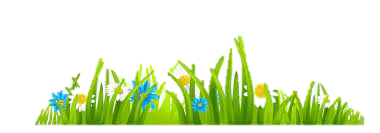 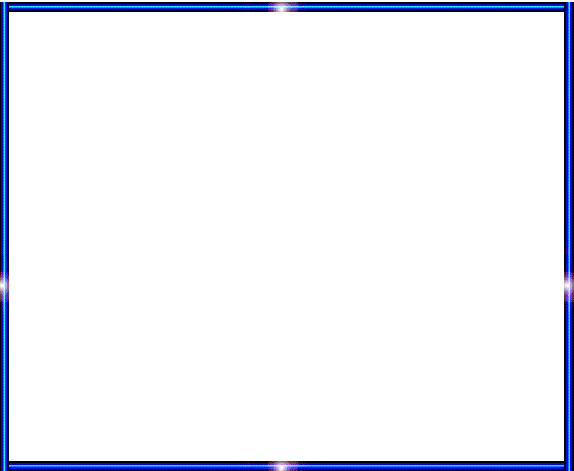 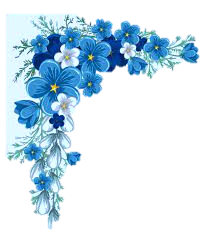 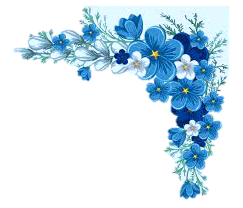 One day one word
Bookshop-বইয়ের দোকান
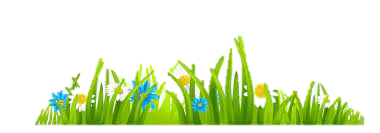 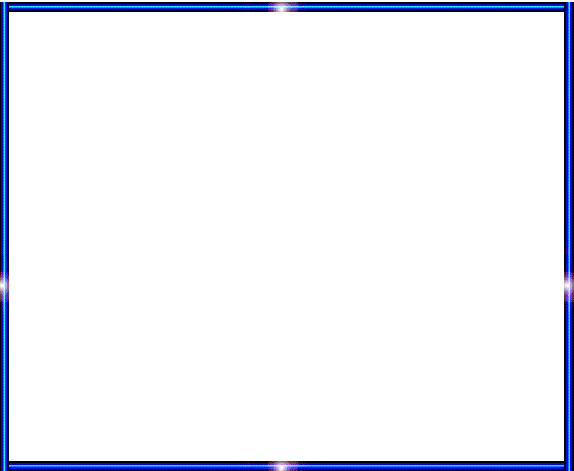 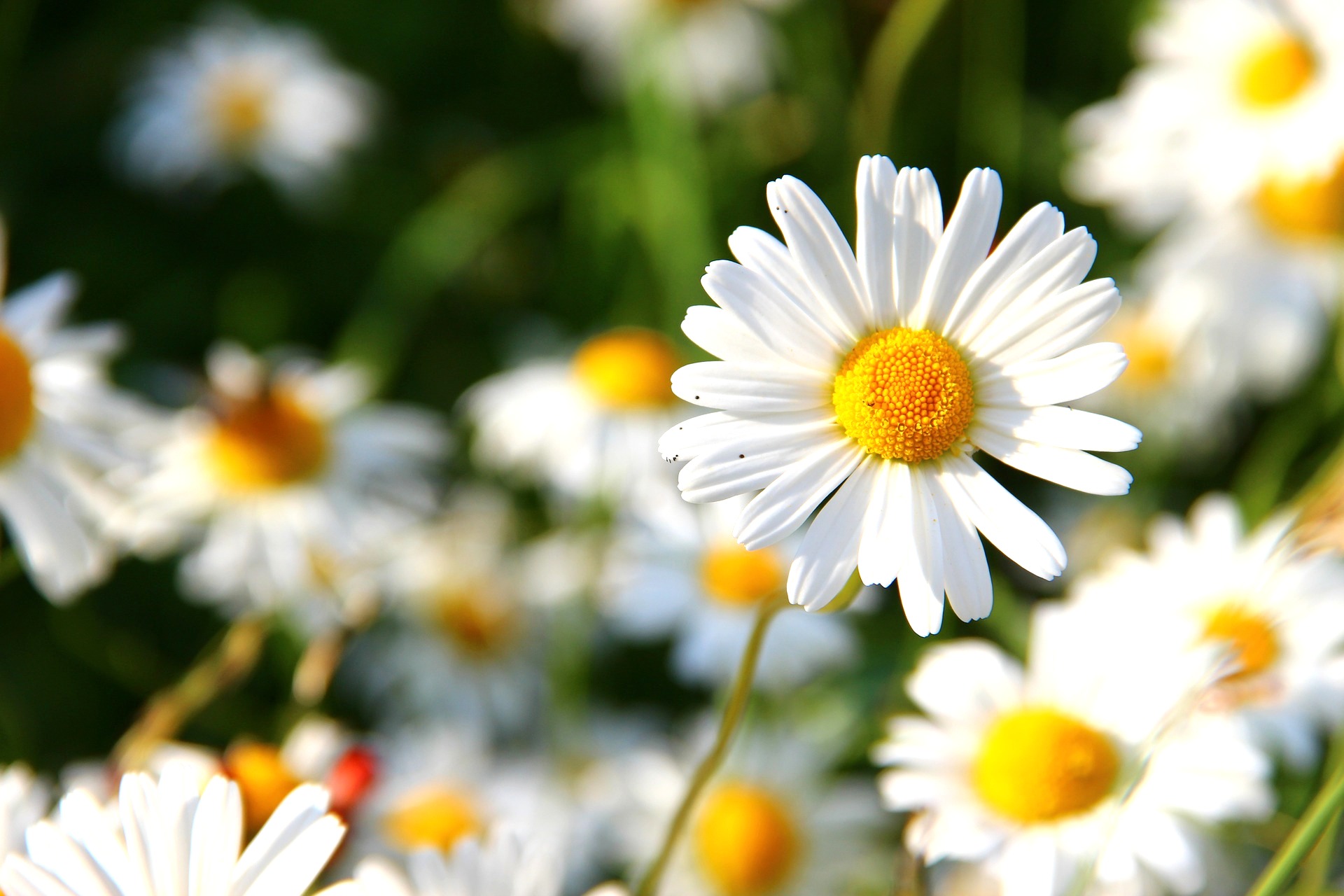 Good bye